INTO THE WILD (OF EFL)
Oliver Wood & Antonella Rossi
1
Into the Wild (of EFL)
2
From ELL to ELT
3
Learner Autonomy
4
Learner Preferences
5
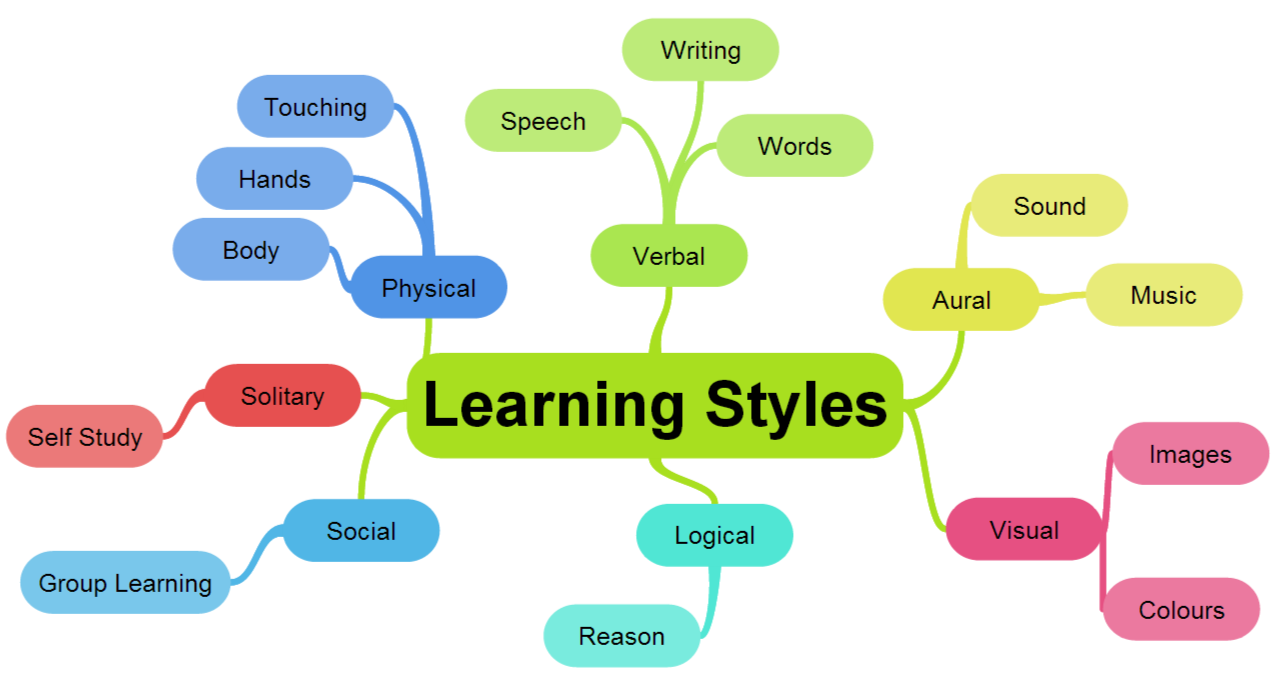 6
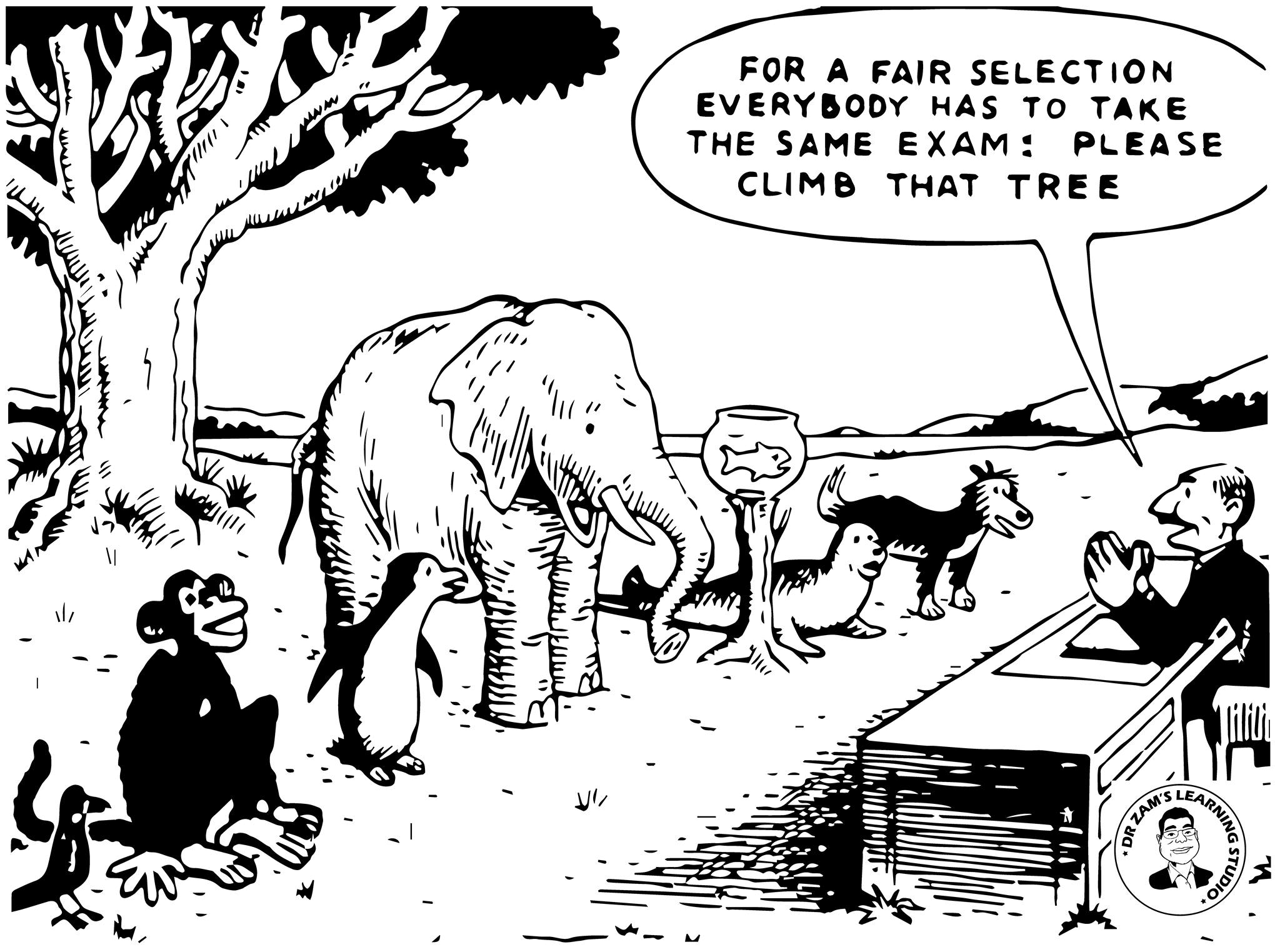 7
Repetition
8
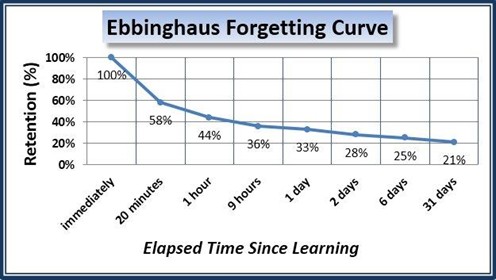 9
Learner-Teacher Equality
10
Affective filter
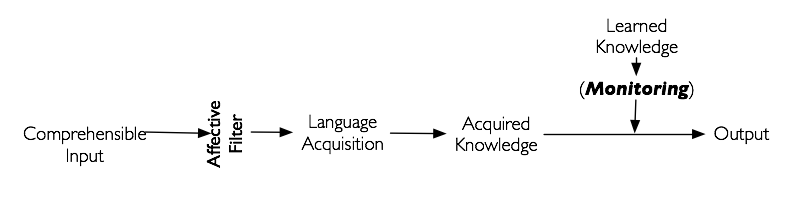 11
L1 v L2
12
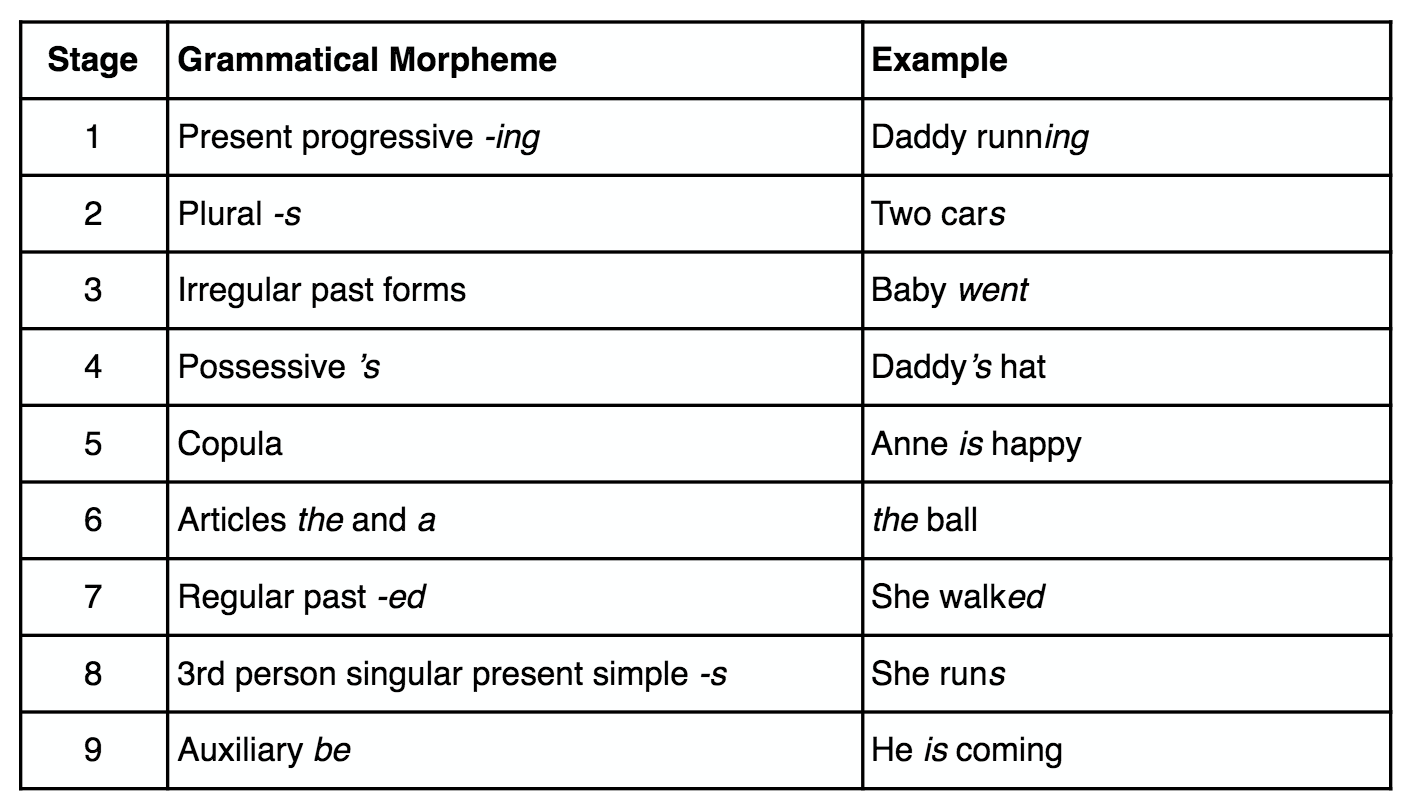 13
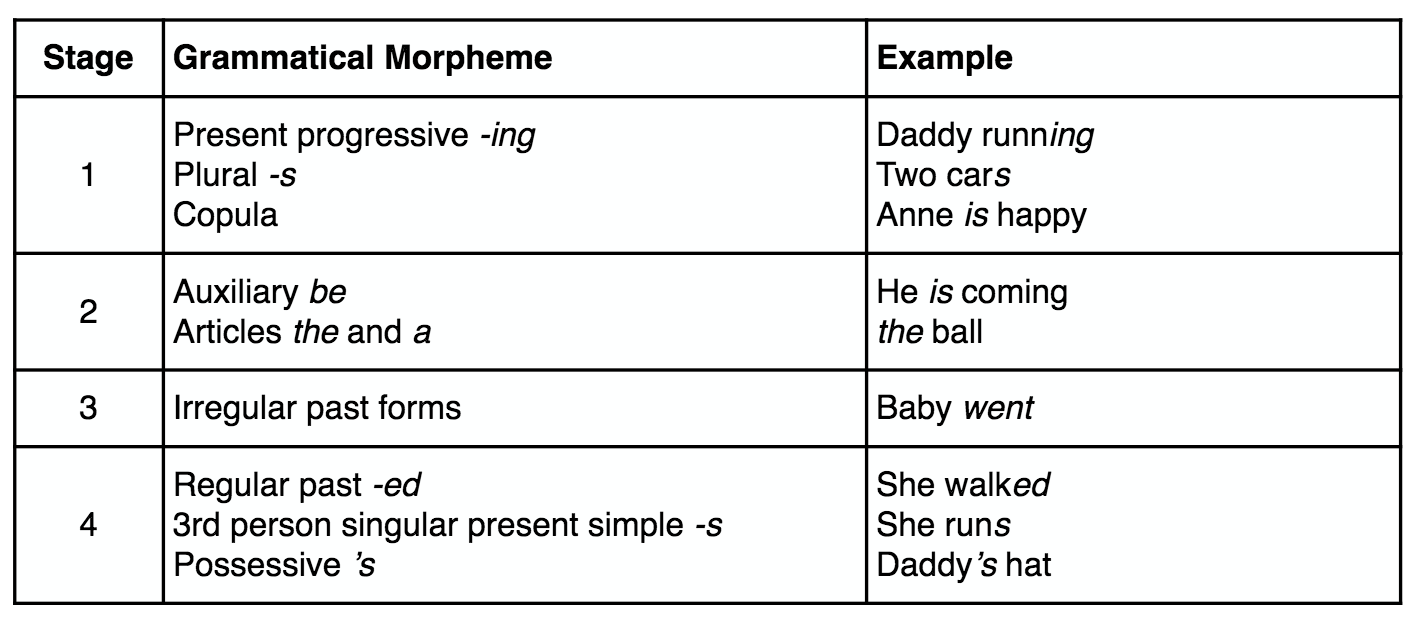 14
NEST v NNEST
15
NEST v NNEST
75%
97%
81%
16
Into the Wild (of ELF)
17
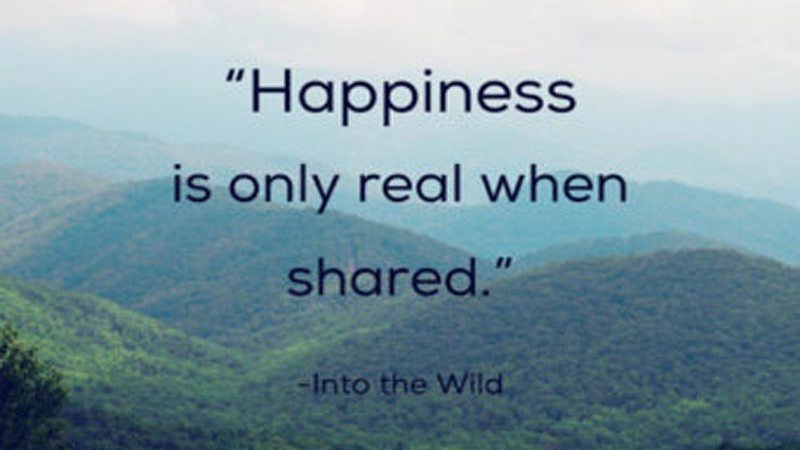 18
Thank you for listening!
Special thanks to the Eaquals Grant Scheme
19